Předběžná tržní konzultaceNový nástroj? Proč o ní uvažovat? Co nemocnici přinese?
Ing. Michala Malát, MHA; PhDr. Petra Ulrichová, MBA
Intenzivní příprava ušetří čas při realizaci
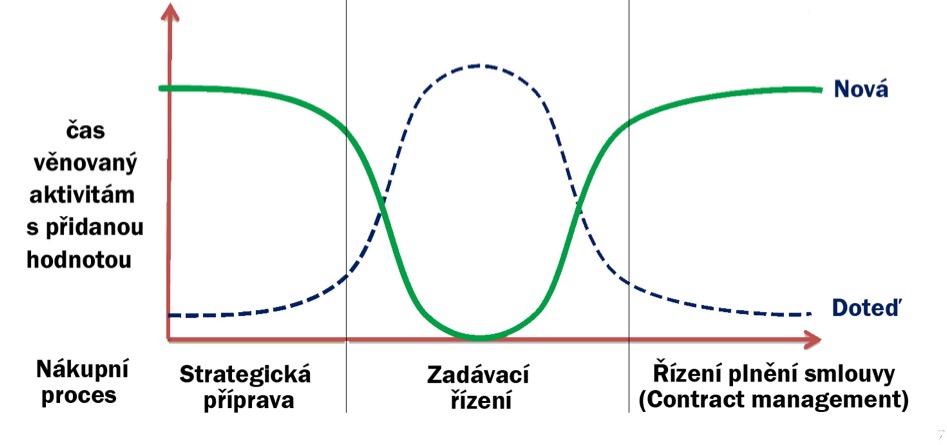 Otázky pro zástupce nemocnic
Využíváte PTK ve své praxi? Pokud ano, jak?

Kde vidíte největší přínosy PTK pro následné výběrové řízení?
PTK z pohledu CzechMed
Předběžné tržní konzultace není revoluce.

Jde o komplexní profesionální službu, která pomůže, aby nemocnice získala nejvýhodnější řešení za vynaložené prostředky s minimální administrativní zátěží a v souladu s platnou legislativou.



(Institut Předběžné tržní konzultace je upraven v ustanovení § 33 zákona č. 134/2016 Sb., o zadávání veřejných zakázek, umožňuje zadavateli, aby ještě ve fázi před zahájením zadávacího řízení komunikoval s dodavateli.)
Cíle PTK (dle metodiky MMR ČR)
Definování či ověření specifikace předmětu VZ
Identifikace alternativních způsobů splnění potřeb zadavatele
Rozšíření informovanosti zadavatele o předmětu VZ a aktuálních možnostech trhu
Informování dodavatelů o záměru VZ
Hledání nejlepšího řešení pro naplnění účelu VZ
(Zdroj: Metodiky MMR ČR)
Další cíle PTK s CZECHMED
Pomůže nastavit kvalitativní minimum pomocí dialogu mezi dodavatelem a zadavatelem
Pomůže definovat  způsob hodnocení VZ předem (kvalitativní minimum – dostupná hodnotící kritéria)
Pomůže určit ideální metodiku nákupu pro daný předmět/účel VZ
Výhody PTK (dle metodiky MMR ČR)
Získání odpovědí od více dodavatelů současně
Průkaznost „péče řádného hospodáře“
Účinný způsob dosažení cíle „value for money“
Možnost zjistit alternativní či inovativní řešení, o kterém nemá zadavatel povědomí
Omezení žádostí o vysvětlení zadávací dokumentace, eliminace námitek
Realizací PTK může zadavatel doložit, že vynaložil úsilí k zajištění přiměřenosti zadávacích podmínek
(Zdroj: Metodiky MMR ČR)
Další výhody PTK s CZECHMED
Ušetření času (služba na klíč)
Menší administrativní zátěž
Získání konsolidovaného seznamu kvalitativních kritérií, které připravili přímo dodavatelé
Přehled o klíčových hráčích na trhu v dané komoditě
Rizika PTK ošetřeno s CZECHMED
Riziko námitek ze strany nezúčastněných dodavatelů na PTK
PTK je otevřená, informace o konání je veřejná, audiozáznam
2. Riziko získání zavádějících informací a zneužití institutu PTK
Osloveno více dodavatelů – během PTK probíhá samoregulace a objektivizace díky přítomnosti více dodavatelů
3. Náročnost přípravy a administrace, vyhodnocení
Přípravu a administrativu PTK zajistí CzechMed, doporučí metodiku pro nákup, navrhne hodnotící kvalitativní kritéria, vyhodnocení je již na Vás 
(Zdroj: Metodiky MMR ČR)
Průběh PTK
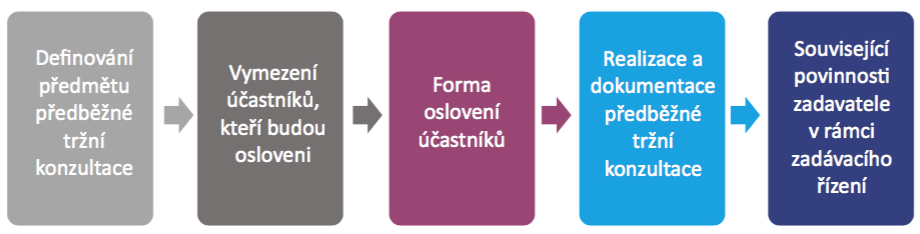 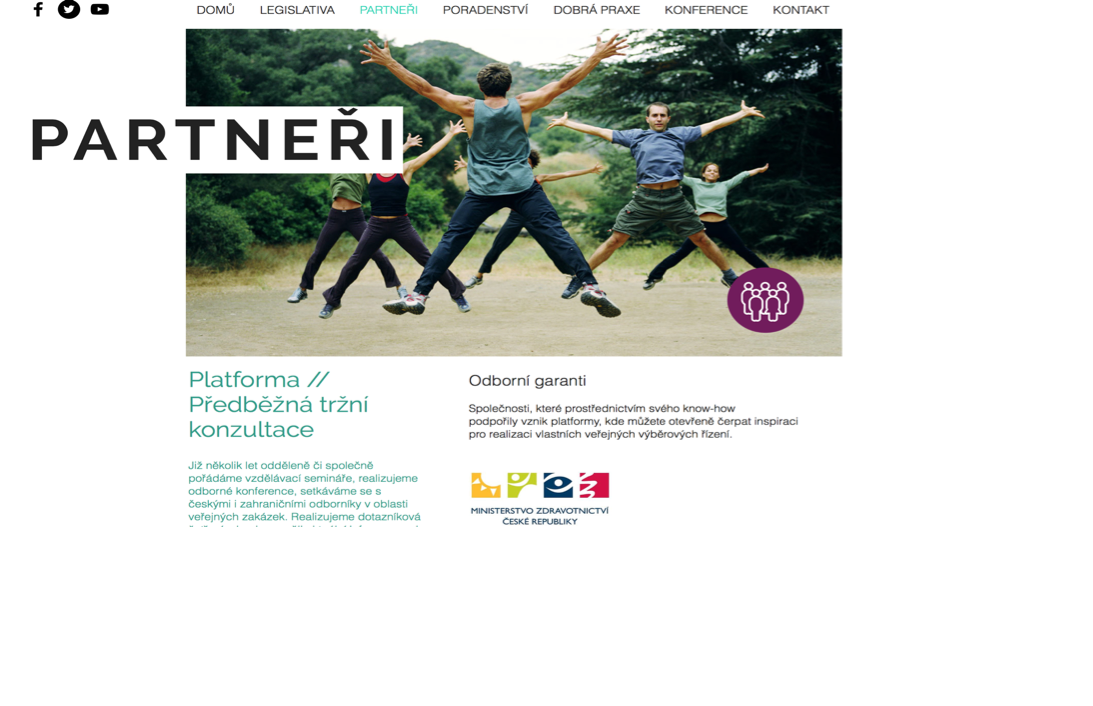 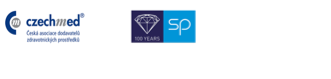 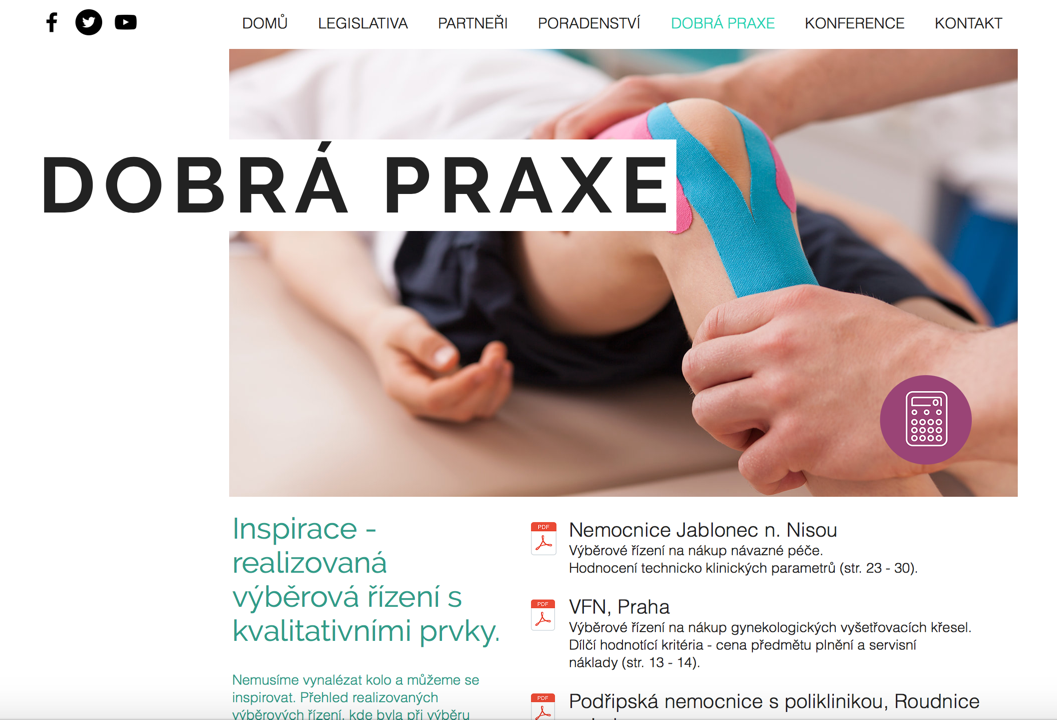 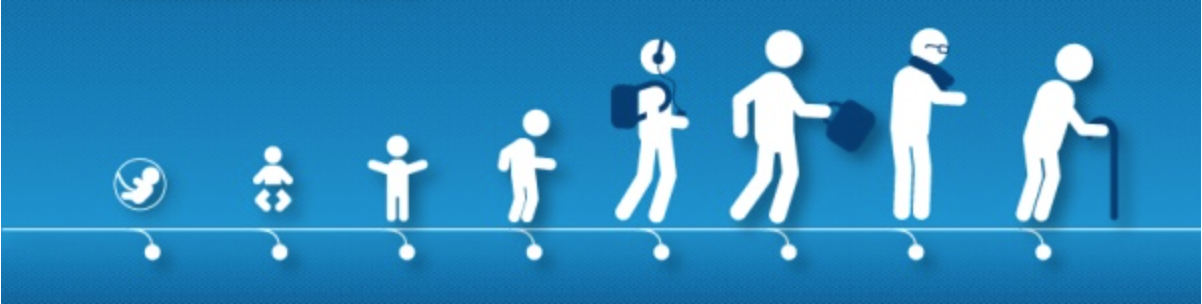 PTK je legitimní prostředek, jak transparentně vysoutěžit kvalitní prostředky, s potřebnou znalostí souvislostí a za rozumné peníze.

Děkujeme.
Prostor pro dotazy
predbeznatrznikonzultace.cz

info@predbeznatrznikonzultace.cz